Vitally Important Information on HR1/SB1
Wednesday, March 31 at 10:00 a.m. – Senate hearings on SB1 
For information/perspective see:
https://www.youtube.com/watch?v=pCQvO6PRKSg&t=18s (begin at 3 minutes and continue through pray to ~ 60 min. (World Prayer Network)

https://www.regent.edu/misc/analyzing-american-election-integrity/.  Go to Part 2, which deal directly with HR 1 and how it will totally transform America through election laws.
Principle Approach Education
“Gospel Key to America’s Future                as a Blessed Nation”
We don’t confuse our nation with the Kingdom of God, but we see our nation as a great gift of God to the world in presenting the liberty which is manifested, internally and externally, through        Jesus Christ.
John Adams, Founder and 2nd US President
“Suppose a nation in some distant region should take the Bible for their own law book, and every member should regulate his conduct by the precepts there contained!  Every member would be obliged in conscience to temperance, frugality and industry;  to justice, kindness and charity towards his fellow men; and to piety, love and reverence toward Almighty God.”  
Blessed is the nation whose God is the Lord.                          (Psalm 33:12)
[Speaker Notes: Charles Francis Adams, ed., The Works of John Adams--Second President of the United States (Boston: Little, Brown and Company, 1856), Vol. II,  p. 6.]
Rev. Jedidiah Morse (Pastor and Educator)
“On the early and proper education of children depend, in a great measure, their own happiness, that of their parents, their country, and posterity. The continuance and security of true Religion, and of civil liberty, among any people, must result from their being enlightened by true and useful knowledge. The foundation of this knowledge is laid in Schools and Families, where its rudiments are, or should be taught.”  (1795)	

Slater, R. J., & Hall, V. M. (1975). Teaching and learning America’s Christian history., p. 246). San Francisco: FACE
Noah Webster wrote:
“The Education of youth, an employment of more consequence than making laws and preaching the gospel, because it lays the foundation on which both law and gospel rest for success…”
		
		On the EDUCATION of YOUTH in AMERICA
		New Work, 1788
With last week’s introduction in Congress of the misleadingly named Civics Secures Democracy Act, we are headed toward an epic clash over the spread of uber-controversial pedagogies — Critical Race Theory and Action Civics — to America’s classrooms. I don’t know whether the country will wake up to the danger of this legislation before or after it passes. Sooner or later, however, the truth will out. When it does, the culture war will have merged with K–12 education-policy disputes to a degree never before seen… 
“The upshot is that the lion’s share of this billion-dollar jackpot will support mandatory leftist protest, lobbying, and indoctrination, while supporters of traditional civics and history will be frozen out….”  		(National Review, 3/15/21)
Watch out!
https://www.nationalreview.com/corner/the-greatest-education-battle-of-our-lifetimes/.  
Wikipedia:


Project 1619
Project 1776
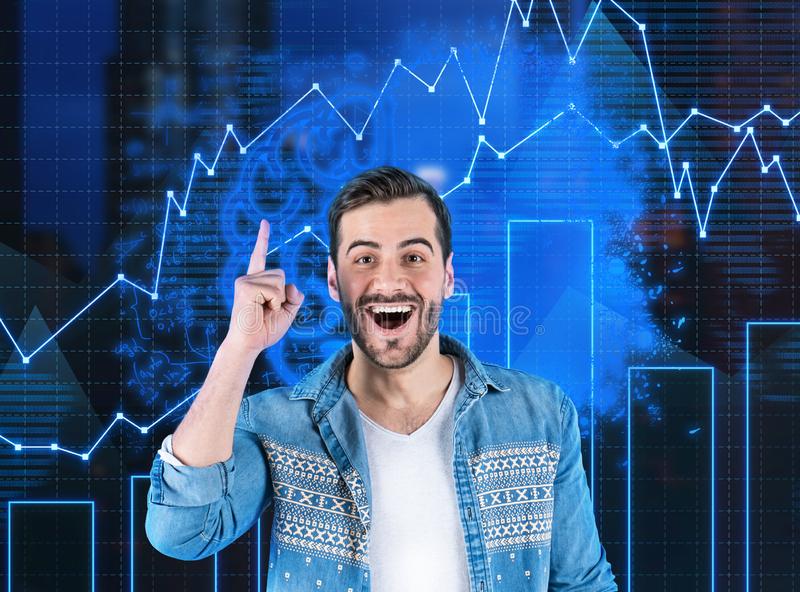 T
H
I
N
K
I
N
G
G O V E R N M E N T A L L Y
Biblical Christian View
10
What is America’s Present Condition?
11
History of Education in the United States of America
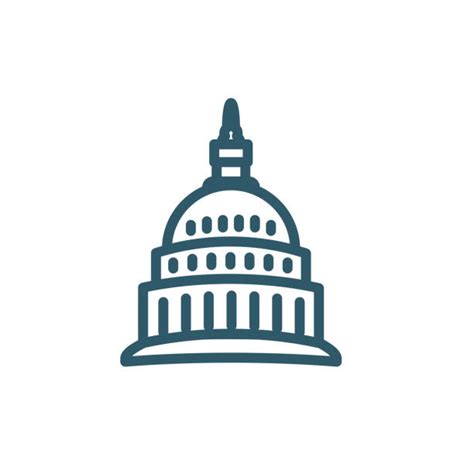 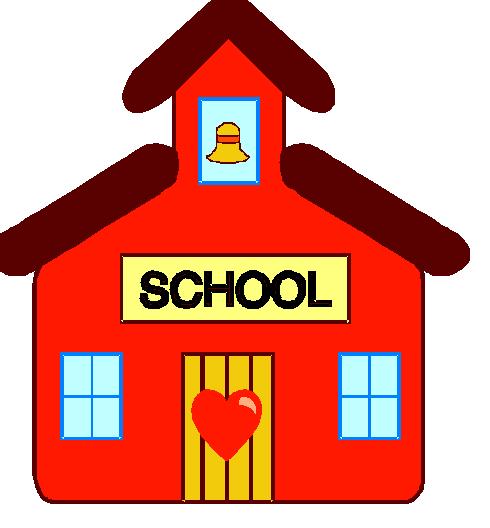 A philosophy of education becomes a philosophy of government!
12
History of Education in the USA
American Biblical Christian
Approach
1620-1830 
(*being restored)

Noah Webster
Father of American Christian Education and Scholarship
13
[Speaker Notes: Read a few excerpts from Webster’s life and philosophy  (See T&L and 1828 Dictionary)]
History of Education in America
American Christian Approach
Defined:  “Education comprehends all that series of instruction and discipline which is intended to enlighten the understanding, correct the temper, and form the habits and manners of youth, and fit them for usefulness in their future stations …” 

Noah Webster, 1828
Founding Father of American Christian Scholarship and Education
14
Biblical Christian Approach
History of Education in America
Socialistic
Approach
1830-1930

Horace Mann
Father of the Common School
16
[Speaker Notes: Find a quote of Mann’s]
History of Education in America
Socialistic Approach
Defined: “Education, then beyond all other devises of human origin, is the great equalizer of the conditions of men – the balance-wheel of the social machinery.”

 “ …that they (‘the evil’) may become good … that injustice may depart … and be known no more.” 

Horace Mann
(Twelfth Annual Report, Mass. State School, 1848)
17
[Speaker Notes: Mann placed education (secular) in the place of God (Bible).]
Socialistic Approach
18
[Speaker Notes: What is Unitarian?  (Look up!)
What is humanitarianism?  Is it a Biblical philosophy?  (Look up)]
History of Education in America
Progressive (Evolutionary)
Approach
1930-present

John Dewey
Father of Progressive Education
19
[Speaker Notes: Find a quote of Dewey’s]
History of Education in America
20
Postmodern Worldview
Coined by French philosopher Lyotard in 1979 
The natural offspring of a progressive, secular philosophy
Moves beyond the Modern view of truth being established by science and reason
There are no boundaries; liberty without law 
There are no footholds on reality
The end thereof is hopelessness and death
The Cause to Effect Relationship ofEducation to Government
Governmental Form
Republican –  American Christian Constitutional Federal Republic

Monarchy – Socialism; communism


Democracy – Mob rule, anarchy
Educational Approach
American Christian –                     “The Principle Approach”                   

Unitarian –                          The good-ness of man is deprived not depraved!

Evolutionary –              Change producing perfection
22
[Speaker Notes: Republicanism requires responsibility
Monarchy and Socialism depend on a mothering approach.
Democracy allows for manipulation of the herd.]
The Principle Approach
America’s historic, Christian method of education that lays Christ as the foundation of every subject, teaching students how to reason from Biblical principles in every subject and then apply them to every area of life.

“For from Him and through Him and to Him are all things. To Him be the glory forever. Amen.”  (Romans 11:36)
“For by Him all things we created…. And He is before all things, and in Him all things hold together.”  (Colossians 1:16-17)
God’s Word is the Foundation
All Scripture is inspired by God and profitable for teaching, for reproof, for correction, for training in righteousness; so that the man of God may be adequate, equipped for every good work.

II Timothy 3:16-17
What Is Education?
“Education comprehends all that series of instruction and discipline which is intended to
Enlighten the understanding 
Correct the temper 
Form the manners and habits of youth
Fit them for usefulness in their future stations.
[Speaker Notes: Open the dictionary.]
A Biblically-Based Definition?
Enlighten the understanding                           (John 10:37)
Correct the temper                                              (2 Pet 1:4)
Form the manners and habits of youth               (Phil 1:11)
Fit them for usefulness in their future stations    (John 15:16)
Webster’s Definition Is Biblical
All Scripture is inspired by God and profitable 
for teaching,
for correction, 
for training in righteousness; 
so that the man of God may be adequate, equipped for every good work.  	

I Timothy 3:16-17
Key Pillars of Principle Approach
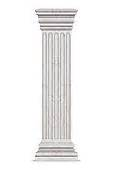 I.  The Bible, the Word of God,
	informs every subject 
	and every area of Life.
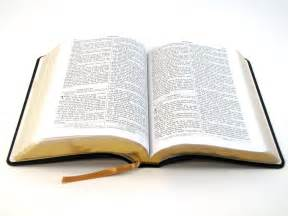 God’s Word in Psalm 119 +
More Key Principle Approach Pillars
Teaching and Learning by Biblical Principles
Principles are “seeds” that contain all the                                    rudimentary information needed in a given                                                                                                        subject to be able to lay a foundation for                                            sound analysis, true understanding, and mastery.
				
				Principles are like trees with the 						roots being the principles, the trunk and 				branches being leading ideas, and the 					fruit being concepts or applications of 					the subject-principles in the real world.
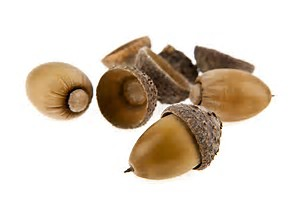 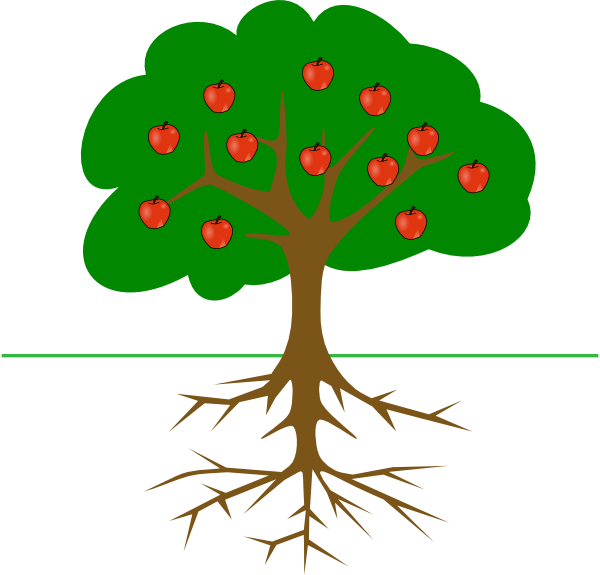 Critical Thinking Skills are Developed
Principles can be deduced (beginning with the big idea and reasoning to toward the details).

Principles can be induced by beginning with the details and reasoning toward a more comprehensive truth.

Application = Applying knowledge with understanding to bring wisdom  (Proverbs 2:6)
What Biblical Principles Do
Biblical principles provide a picture of God’s character and nature.
Biblical principles govern the universe, both natural and spiritual.
Biblical principles provide wisdom for building godly relationships.
Biblical principles provide wisdom for living a fulfilling life.
What Biblical Principles Do Not Do
Biblical principles do not provide content material in a given subject, but function as governing forces that guide the learner along a path of biblical reasoning that results in godly wisdom.
Biblical principles alone do not save you or change your heart, even if you live by them.

What other misconceptions might there be regarding the use/value of Biblical principles/Biblical worldview?
Key Principles Emphasized Through the Grades
If the foundations are destroyed…
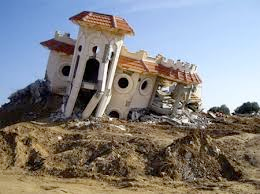 Psalm 11:3
What can the righteous do?”
[Speaker Notes: Psalm 11:3]
Dayspring’s Principle Approach Mission
To partner with parents and churches to equip students to
Acknowledge the Lordship of Jesus Christ in every area of life
Demonstrate a Biblical worldview
Become citizens of excellence in Christian character and scholarship
Restore America to its Biblical foundation
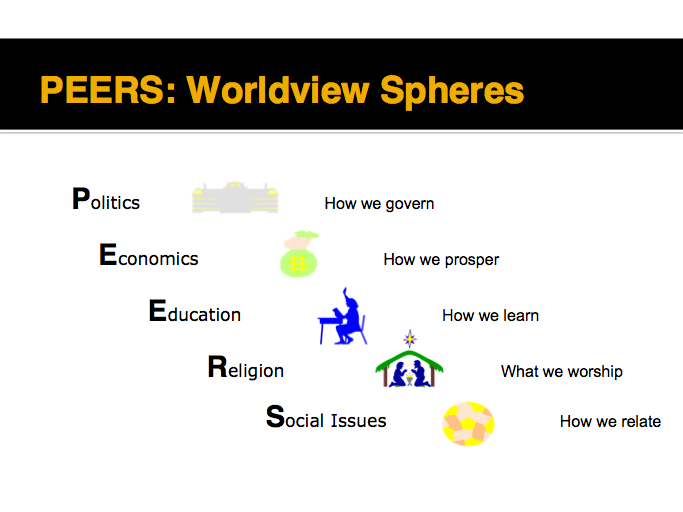 The PEERS Test
Nehemiah Institute
1988
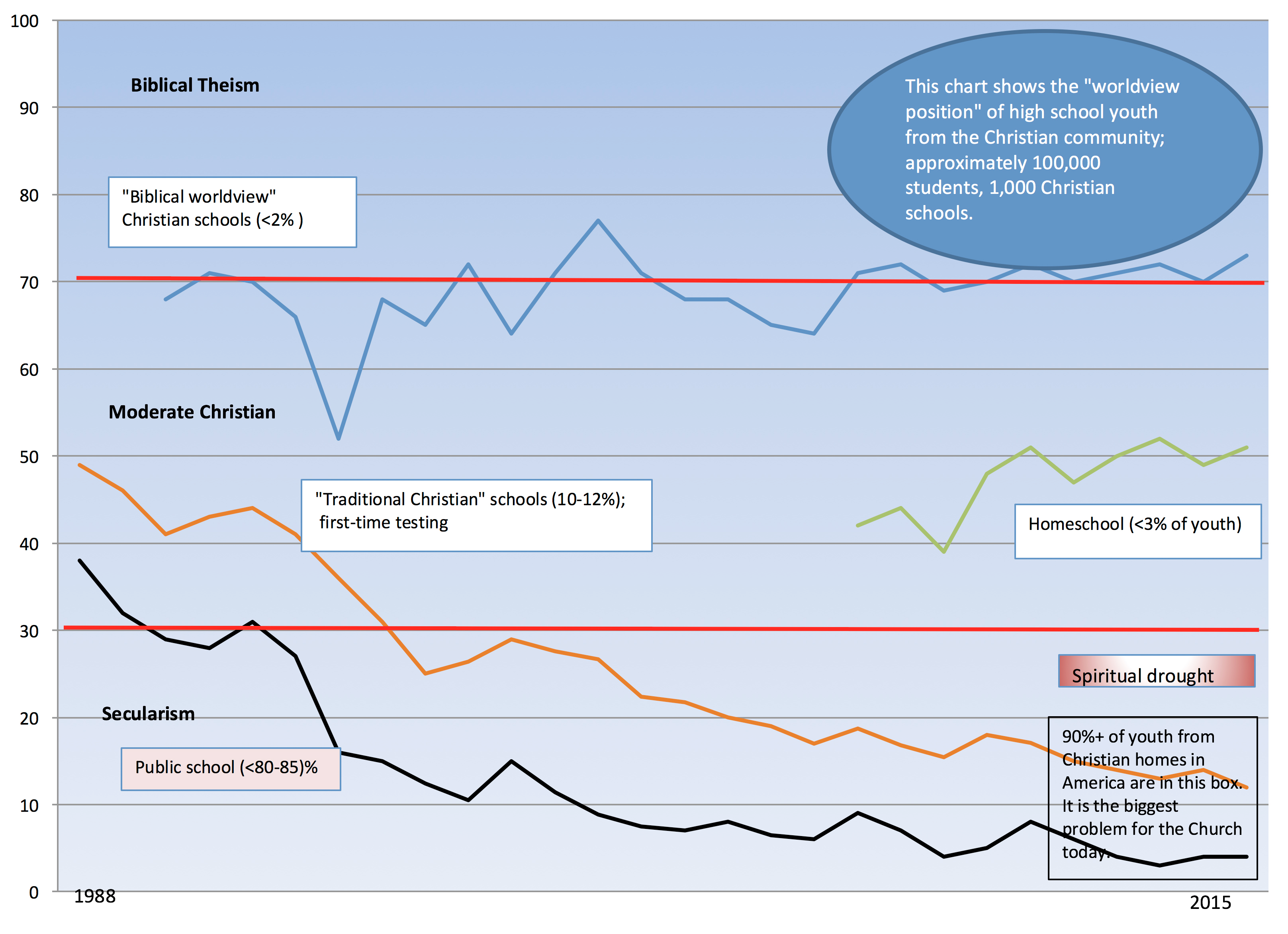 The Foundations of America
“Let divines and philosophers, statesmen and patriots, unite their endeavors to renovate the age, by impressing the minds of men with the importance of educating their little boys and girls, of inculcating in the minds of youth the fear and love of the Deity and universal philanthropy, and, in subordination to these great principles, the love of their country; of instructing them in the art of self-government, without which they never can act a wise part in the government of societies, great or small; in short of leading them in the study and practice of the exalted virtues of the Christian system.” 

Samuel Adams, Father of the American Revolution
Restoring the Foundations of America
Let pastors and philosophers, statesmen and patriots, unite their endeavors to repair and restore our age, by impressing the minds of parents with the importance of educating their little boys and girls, of inculcating in the minds of youth the fear and love of God and loving people everywhere, and, in subordination to these great principles, the love of their country; of instructing them in the art of self-government, without which they never can act a wise part in the government of societies, great or small; in short of leading them in the study and practice of the exalted Gospel of Jesus Christ and His eternal Kingdom.”
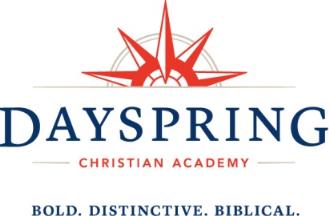